Reproductive Health and Sex Education
By: Chelsea Stephens 
SPLASH
Goal
To educate youth on reproductive health and sex education and to empower adolescents to become responsible, consenting individuals. This workshop will include discussion topics such as: general reproductive anatomy and function, health and disease in the context of sexual intercourse, contraception, medical and emotional support services, gender identity and sexuality in society. By the end of this workshop, students will not only gain a greater sense of personal autonomy and decision-making to address their individual libido and reproductive needs, but also develop increased social awareness on gender identification and sexual preference
Reproductive Health
Male and Female Reproductive System
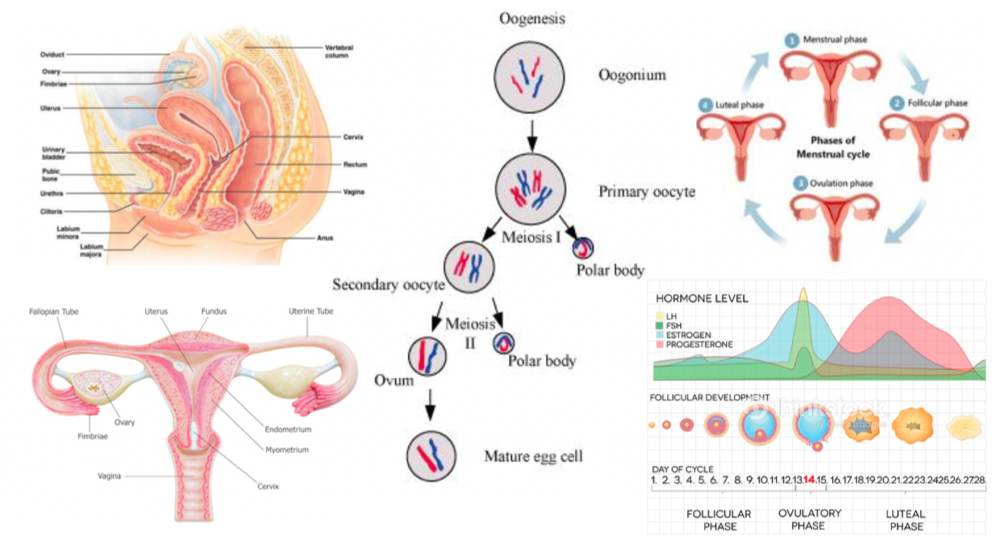 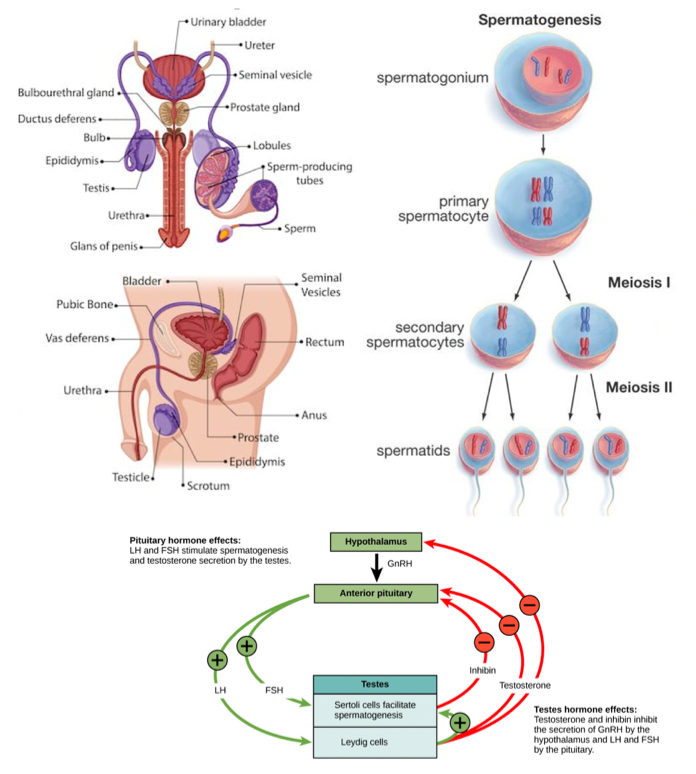 General Overview of Meiosis
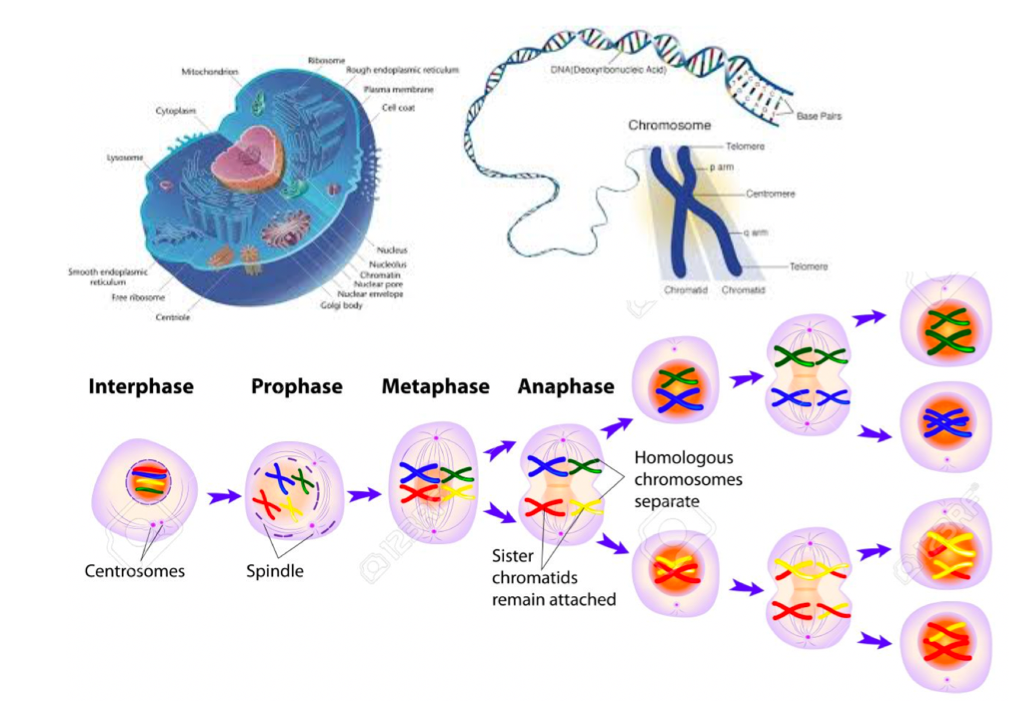 Gamete Development
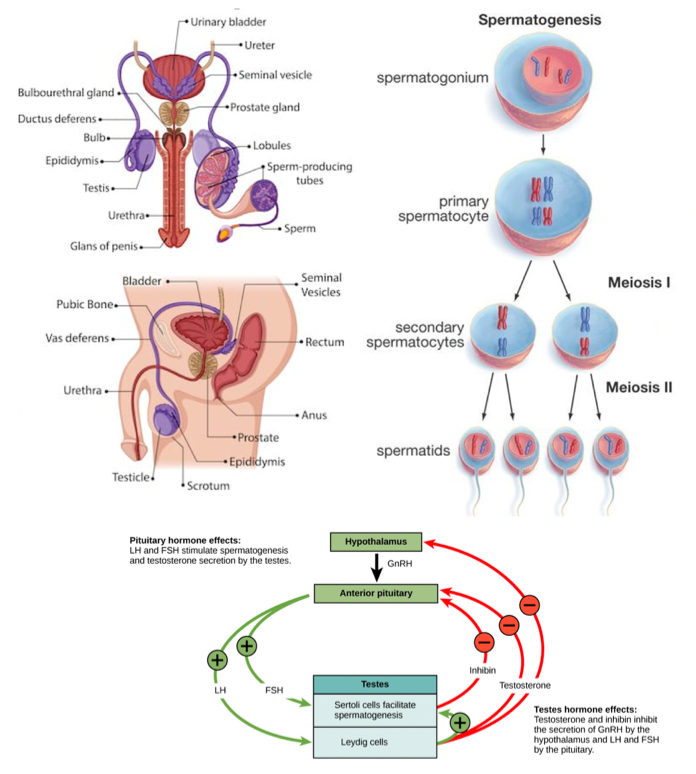 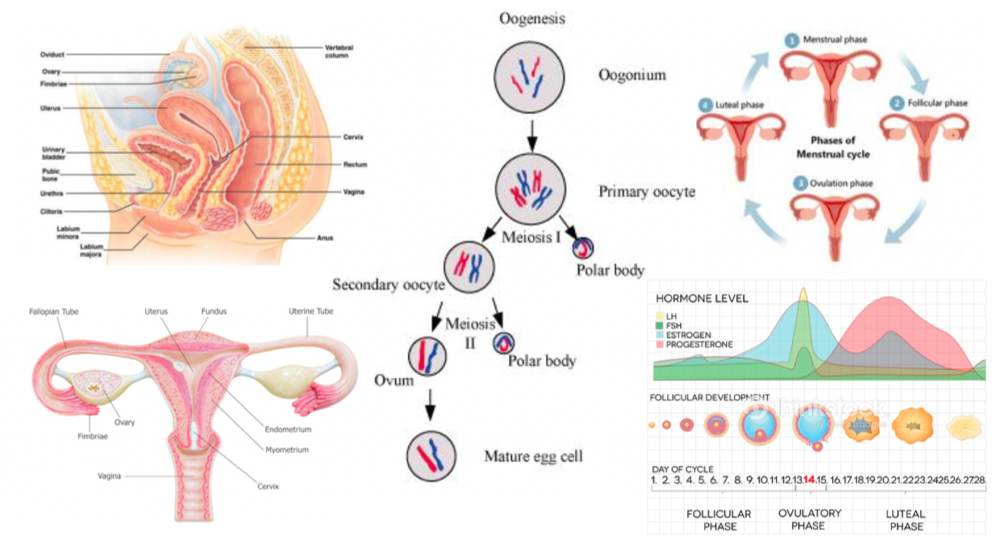 Menstruation and Conception
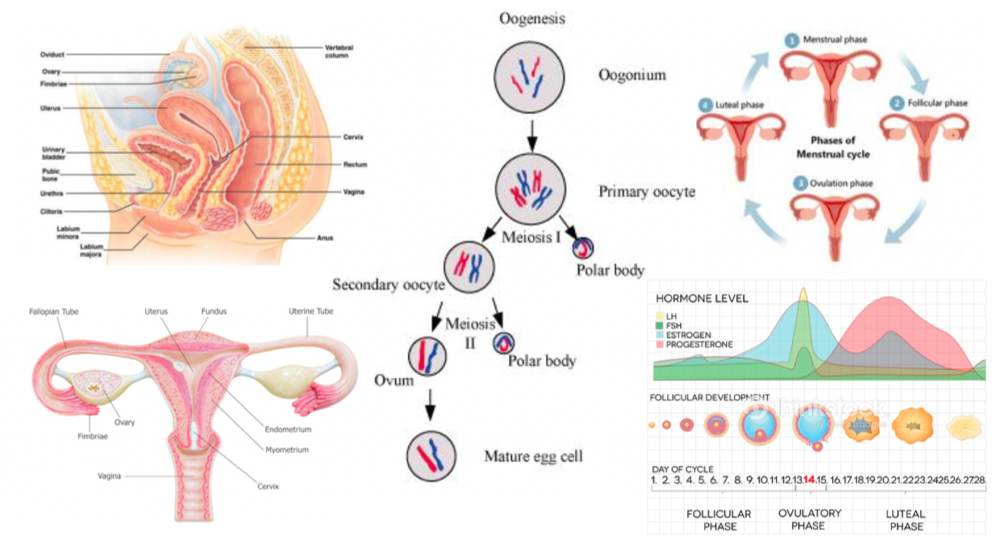 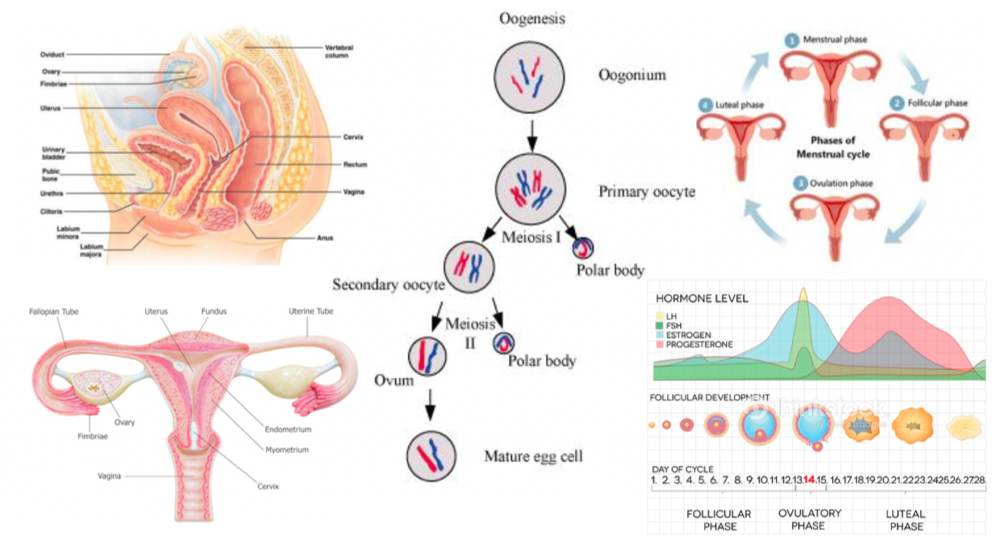 Menstruation
Conception
STD/STI: Transmission, Infection, Manifestation, and Treatment
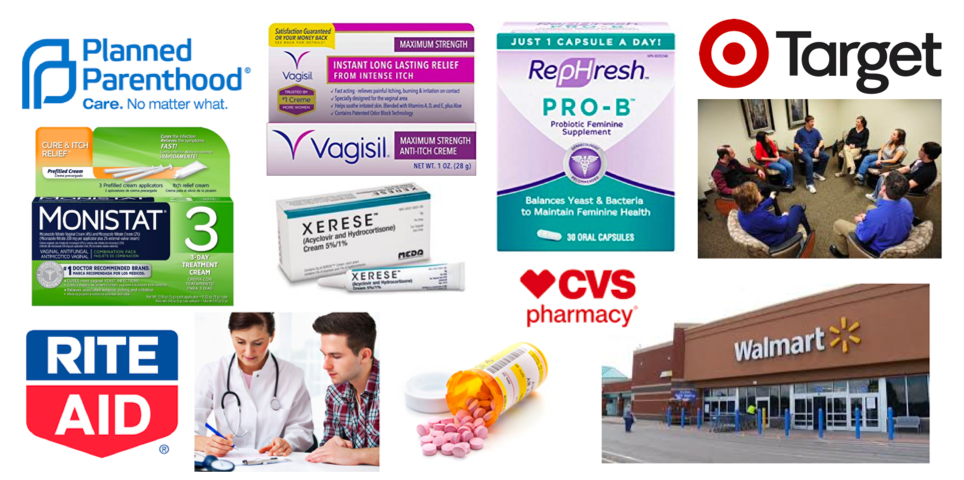 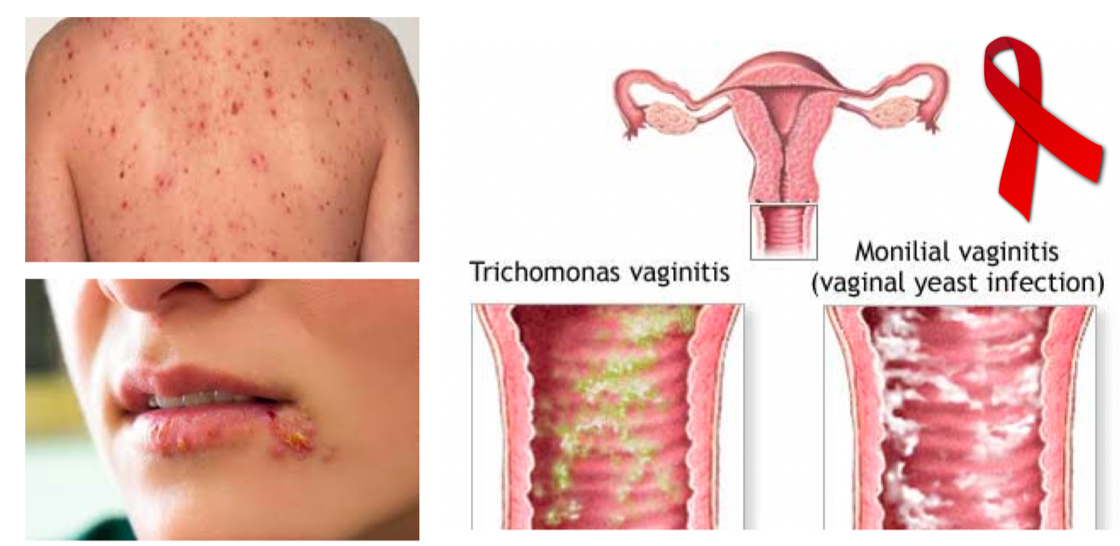 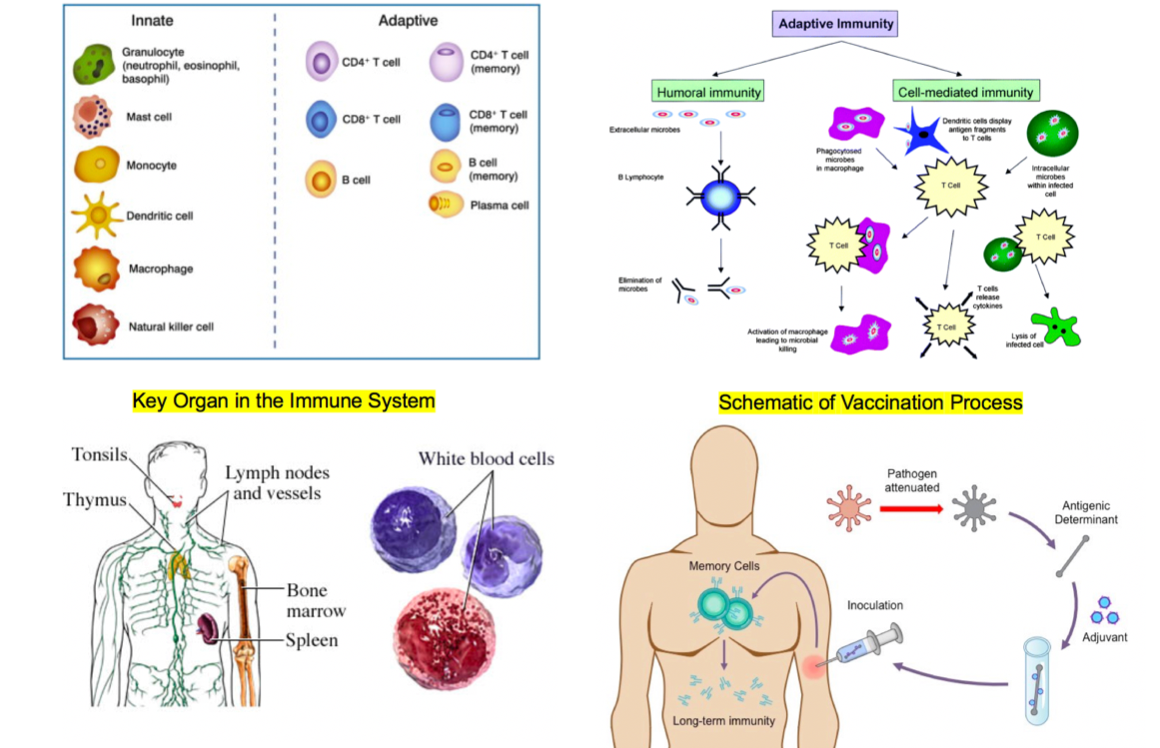 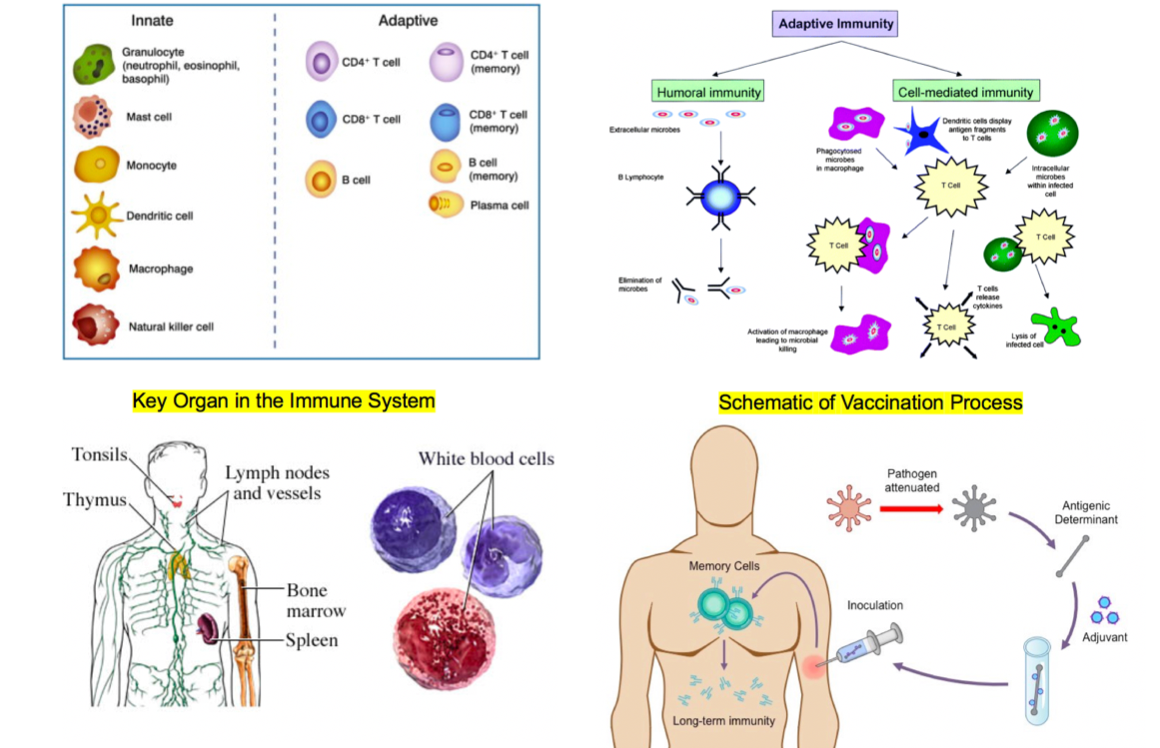 Protection, Contraception, and Services
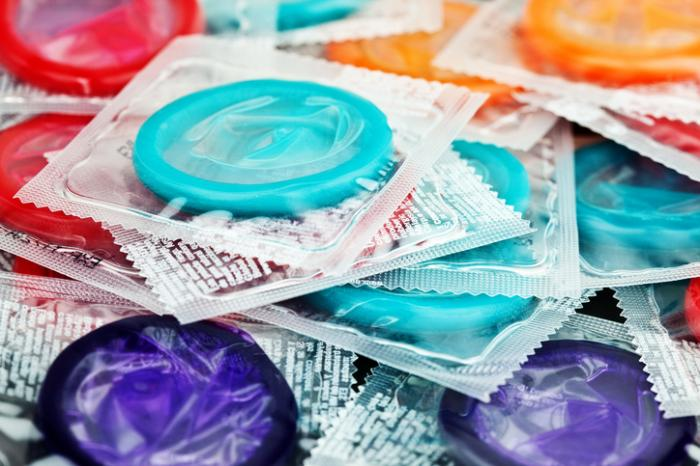 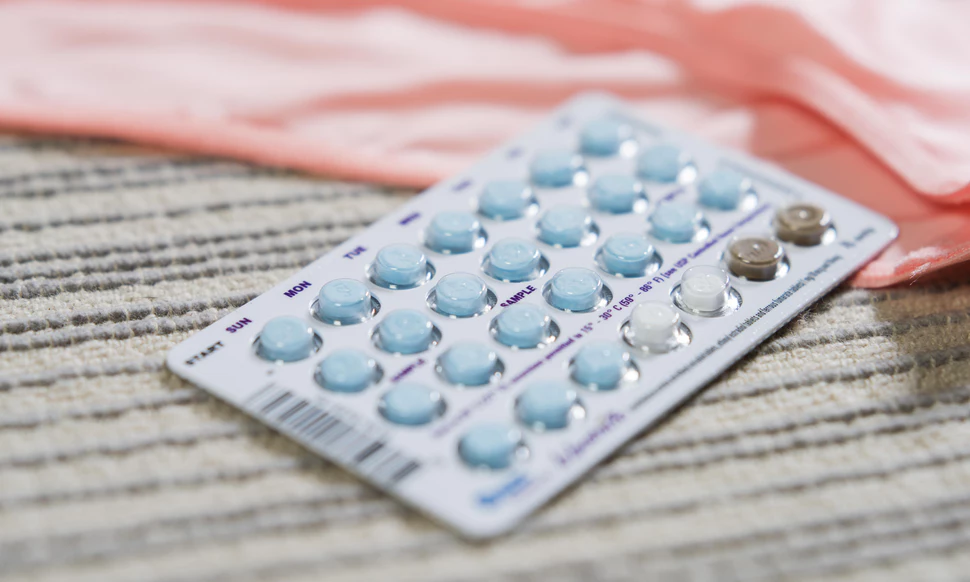 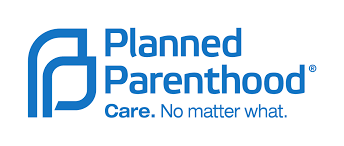 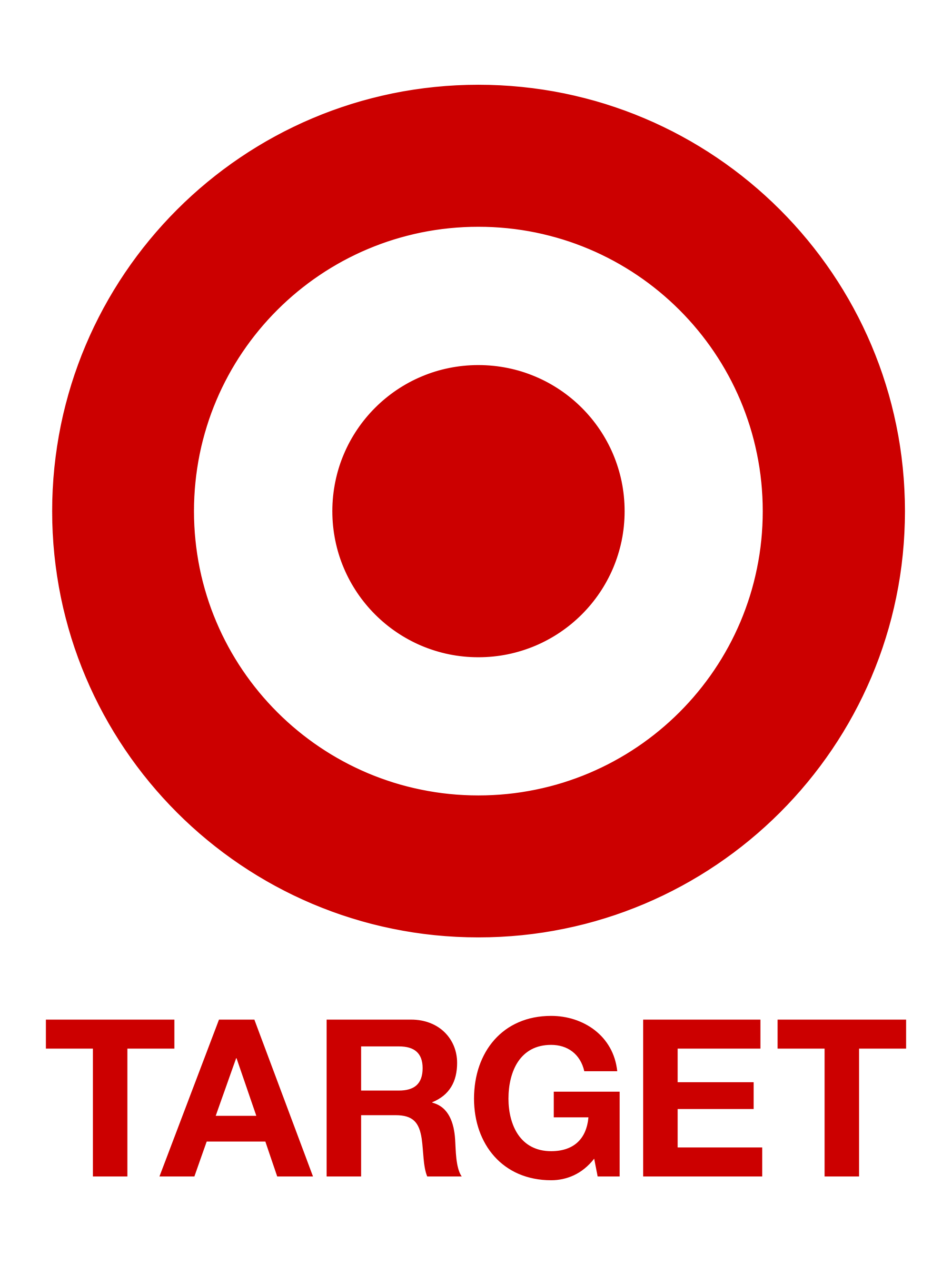 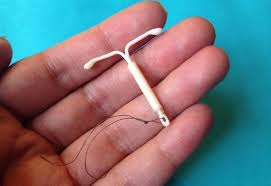 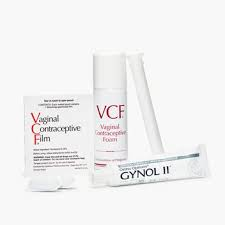 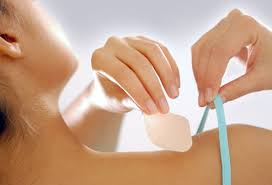 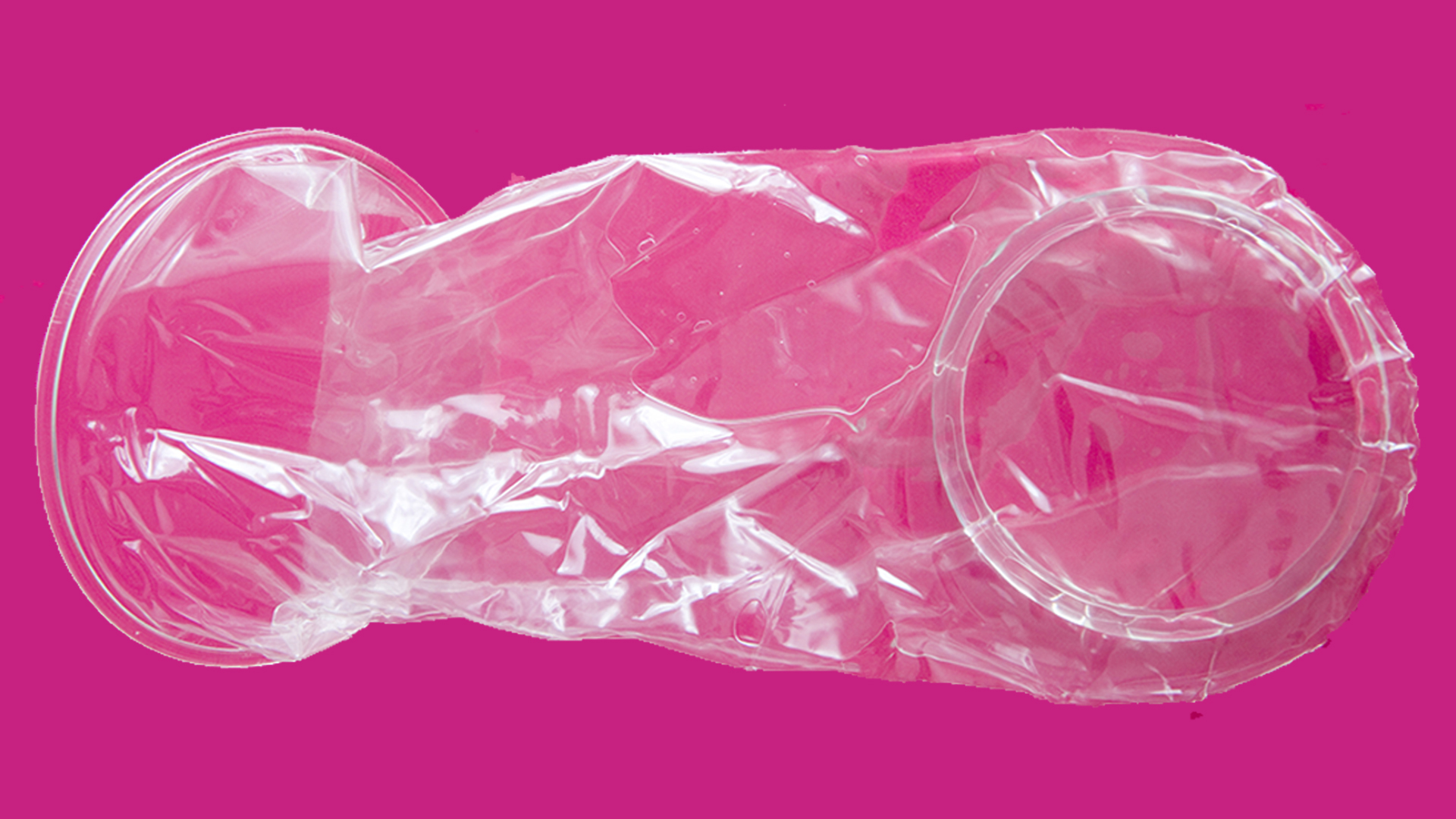 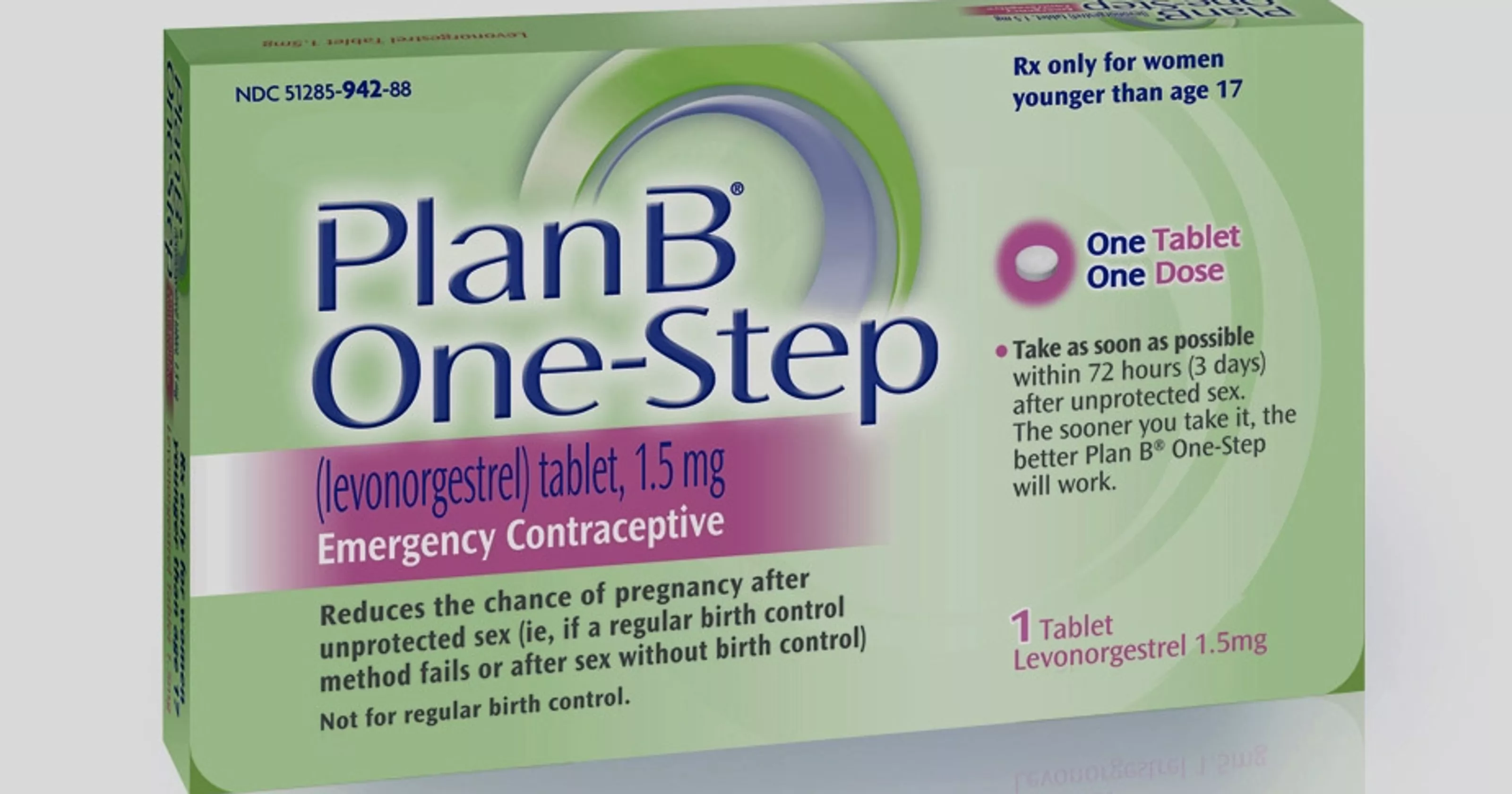 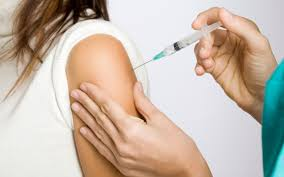 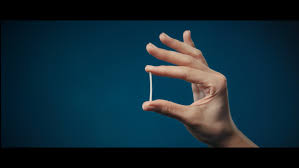 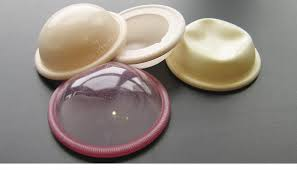 Sex, Gender, and Sexuality
Gender- A Social Construct
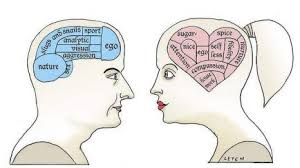 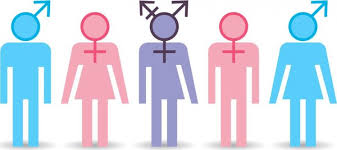 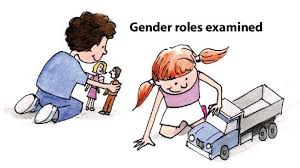 Sex vs. Gender and Intersex (not binary, more fluid) 
Gender Identity 
Gender Expression
Gender Stratification
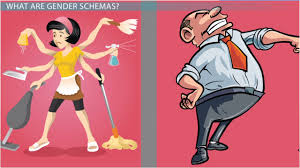 Sexuality and Gender
The Spectrum of Sexuality
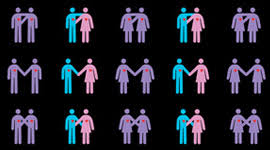